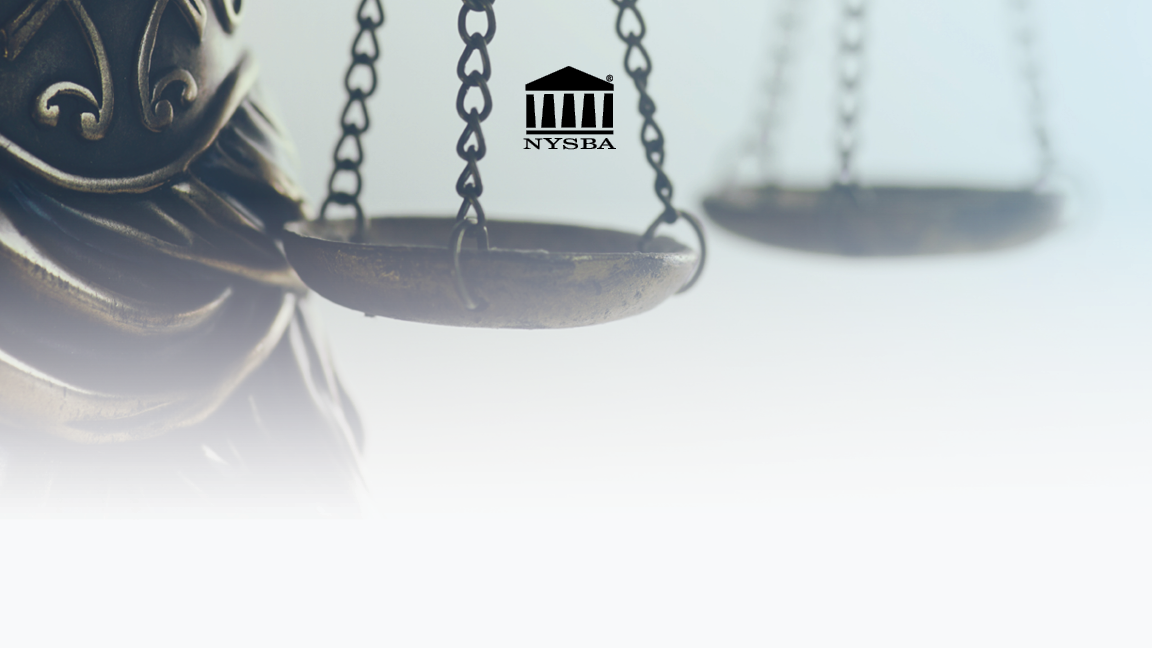 Report of Task Force on Racism, Social Equity and the Law
Taa Grays and Lillian Moy
Task Force Co-Chairs
January 2023
1
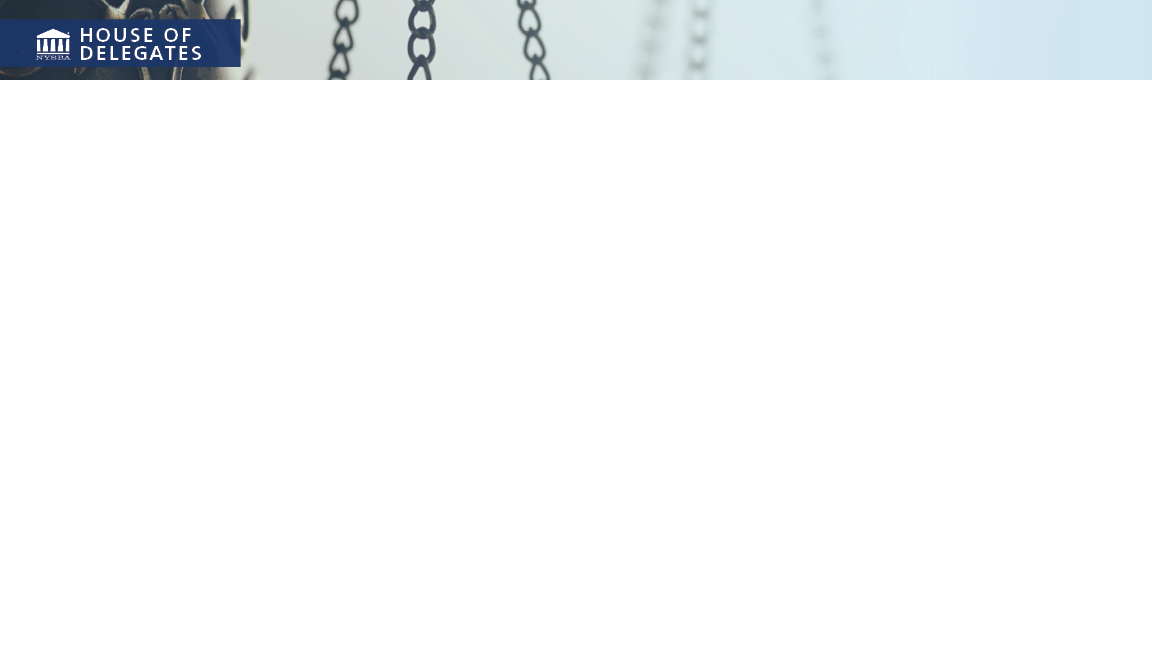 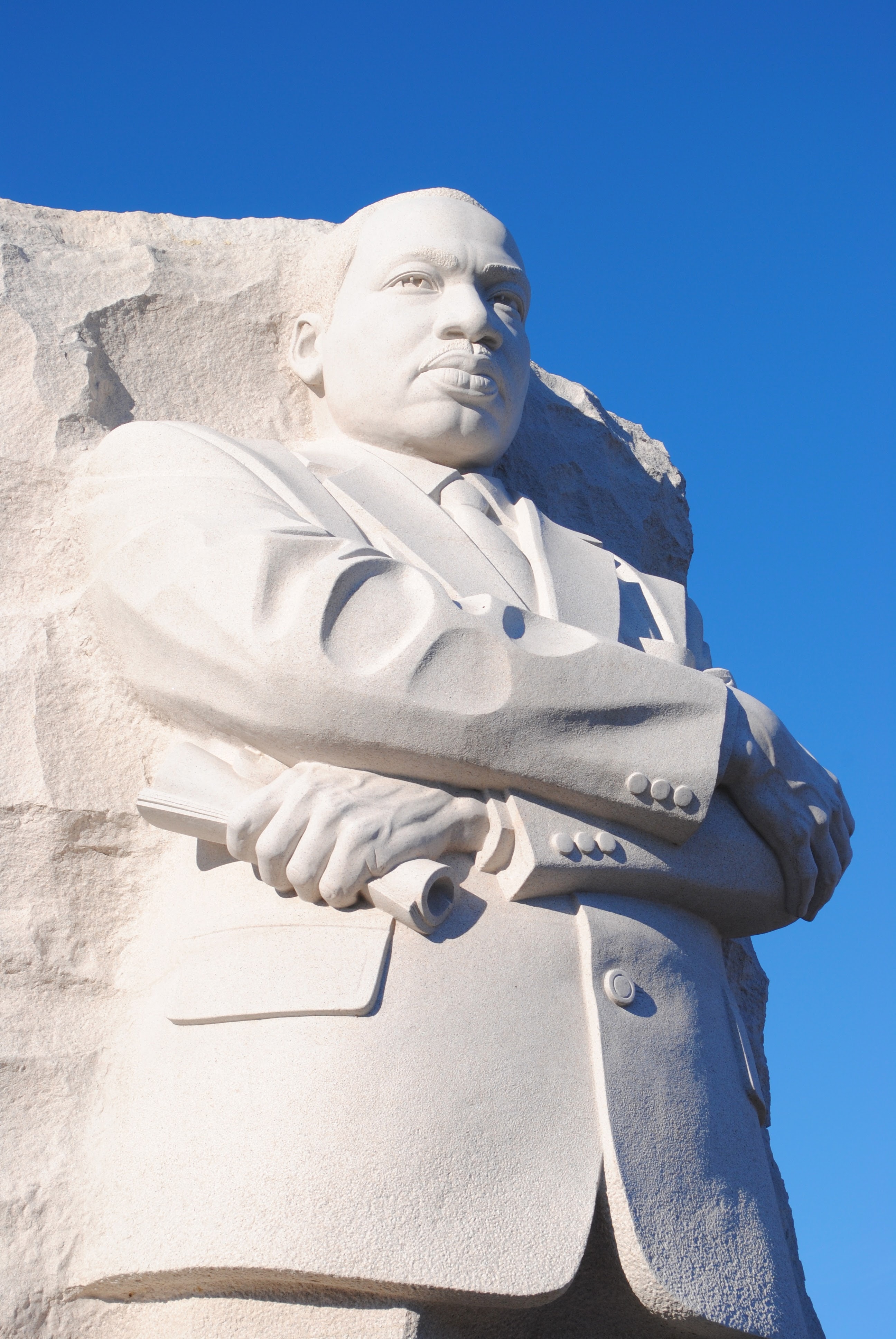 “We may have all come on different ships, but we're in the same boat now.”Dr. Martin Luther King, Jr.
2
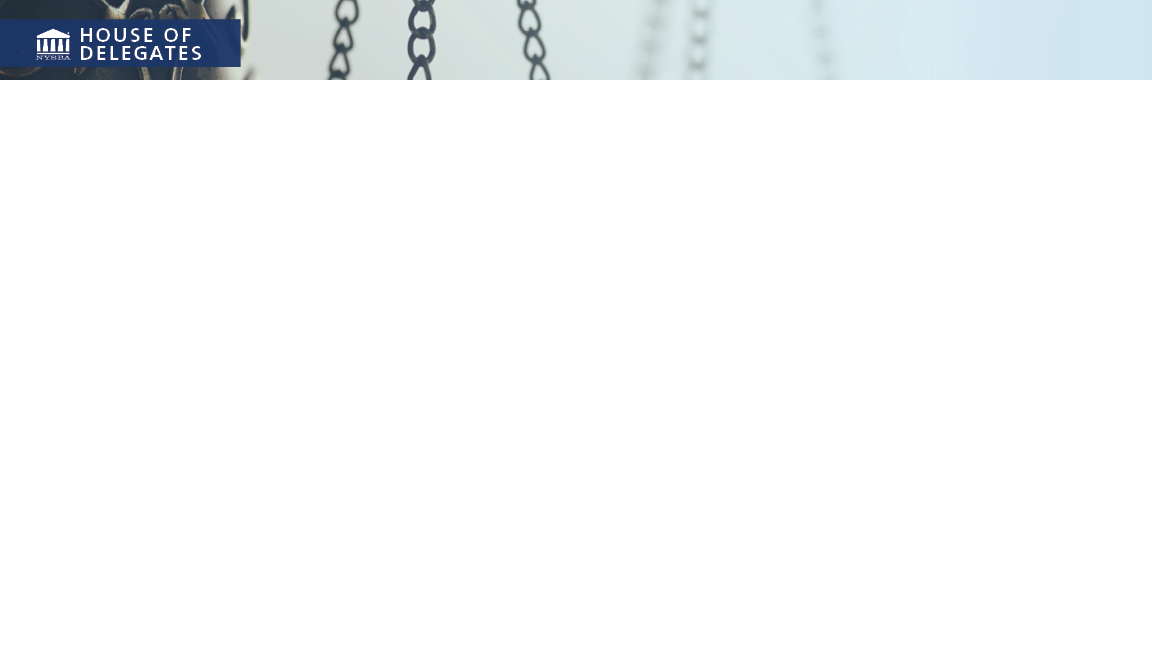 Agenda
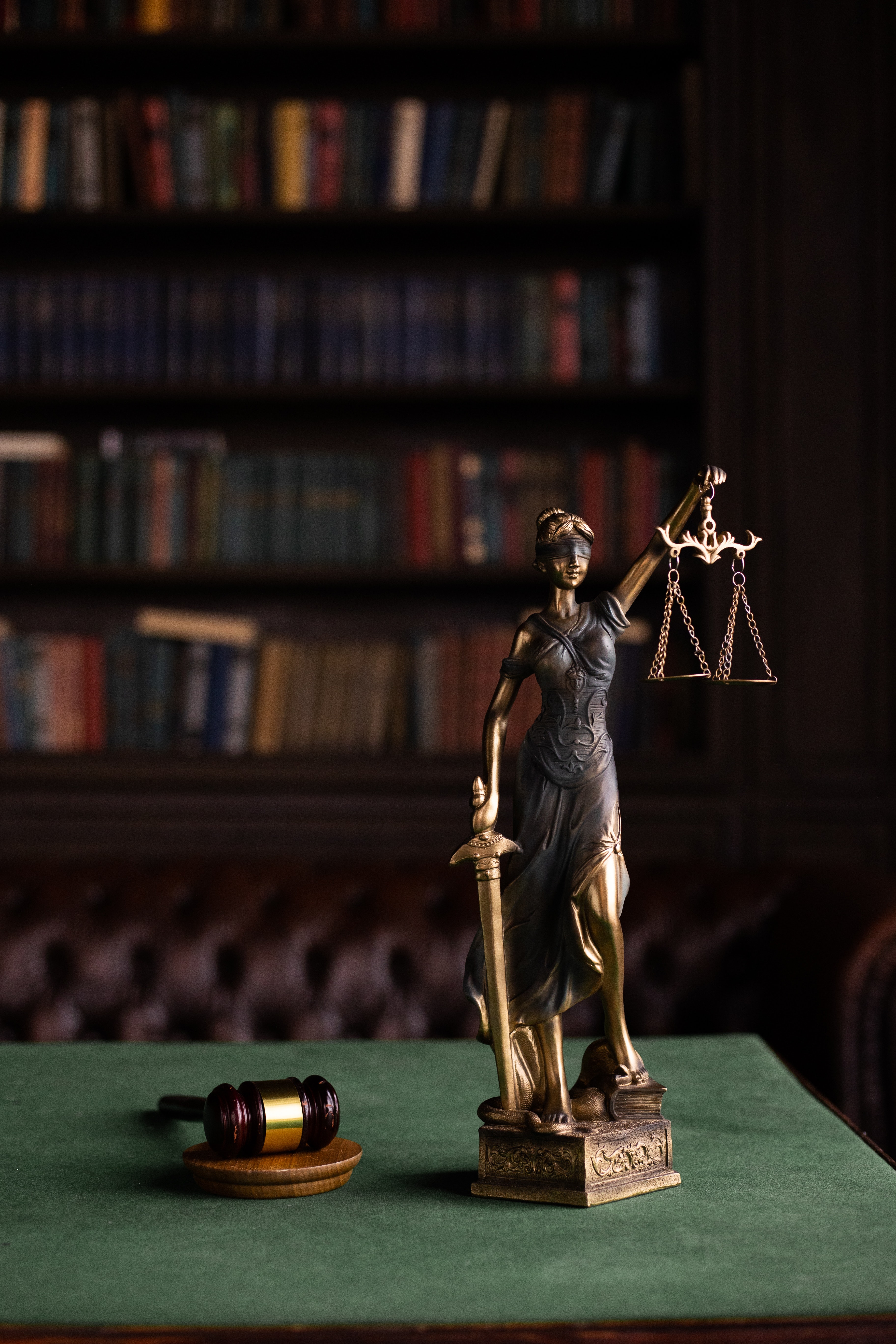 Work of the Task Force 
Why Support the Task Force Recommendations? 
Q&A
3
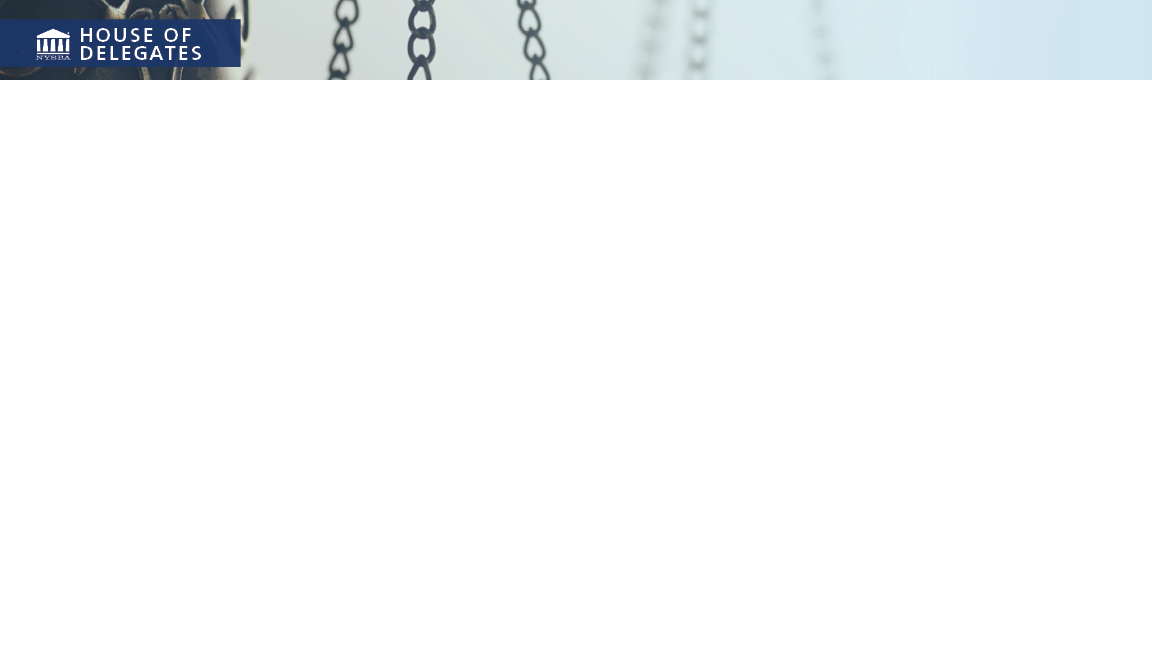 In Pursuit of Justice – the Association’s Purpose
Grounded in the Association’s purposes outlined in our By-Laws:
Promote reform in the law
Facilitate the administration of justice
Apply its knowledge and experience in the field of the law to promote the public good
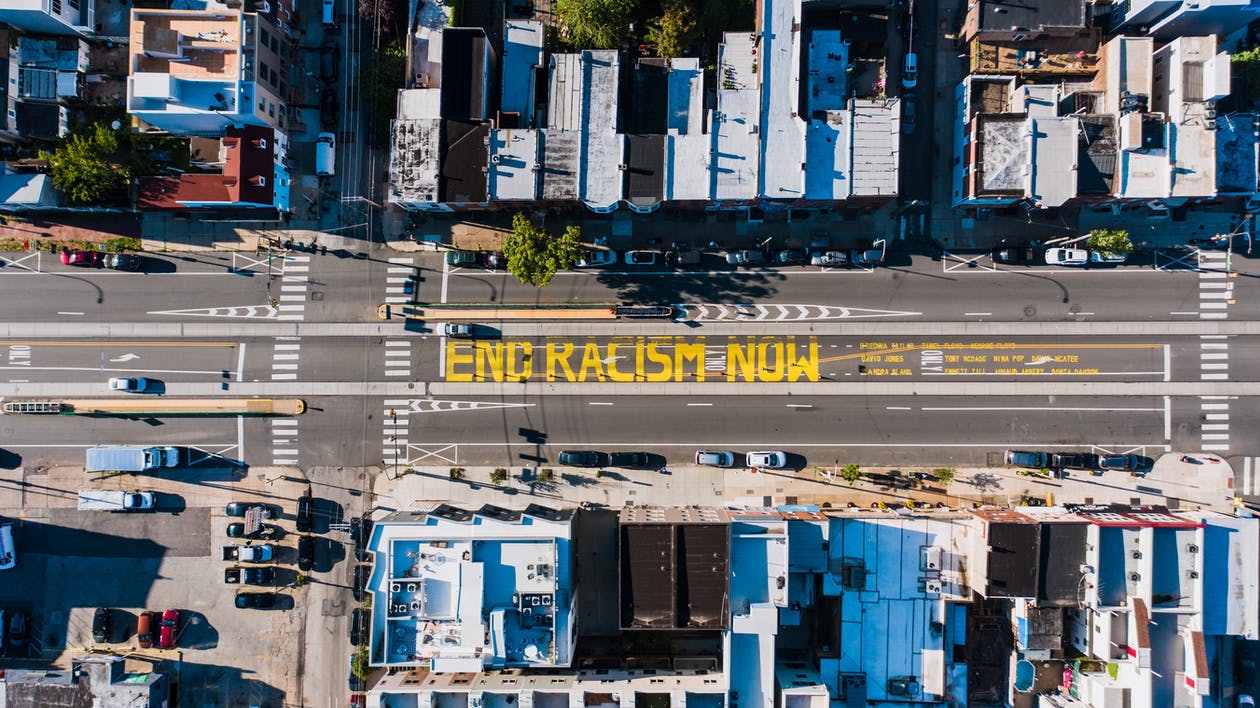 Report of Task Force on Racism, Social Equity and the Law January 2023
4
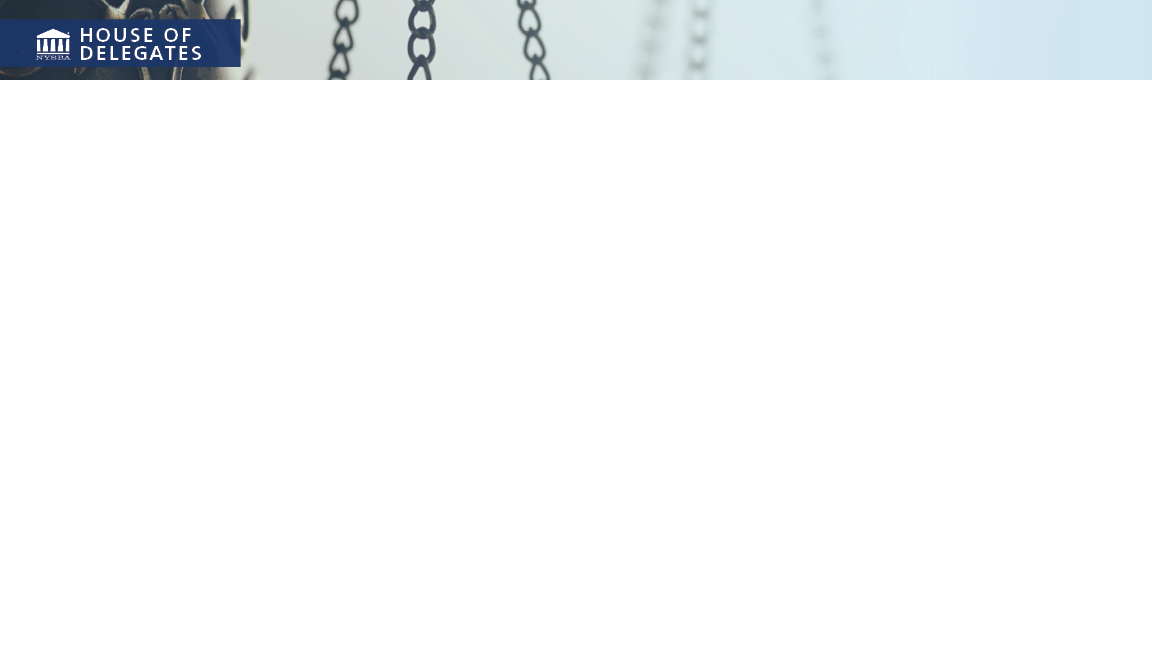 In Pursuit of Justice – Task Force Mission
examine how structural racism permeates and influences facets of daily life leading to injustice and inequality among New Yorkers 
include six committees that will examine the key issues that cause structural racism to be entrenched and persistent 
through its committees explore changes in the law and public policy and deliver a report recommending action steps the NYSBA can take to attack structural racism and effectuate meaningful societal transformation
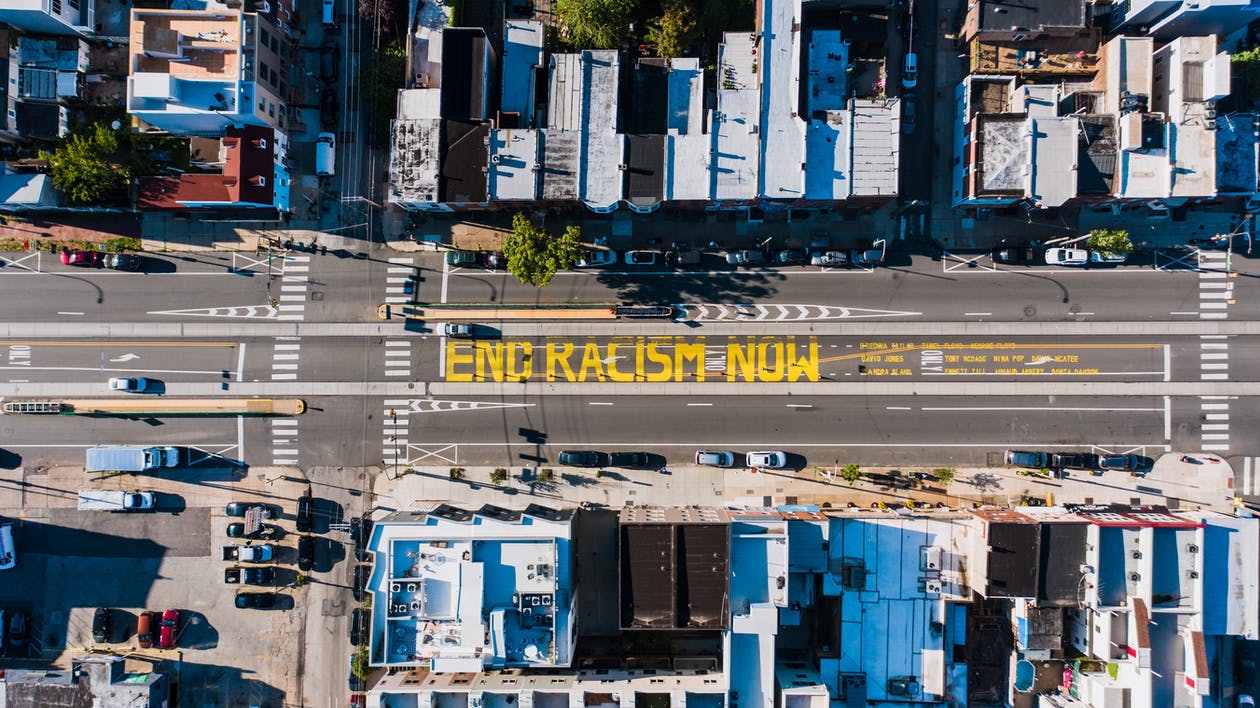 Report of Task Force on Racism, Social Equity and the Law January 2023
5
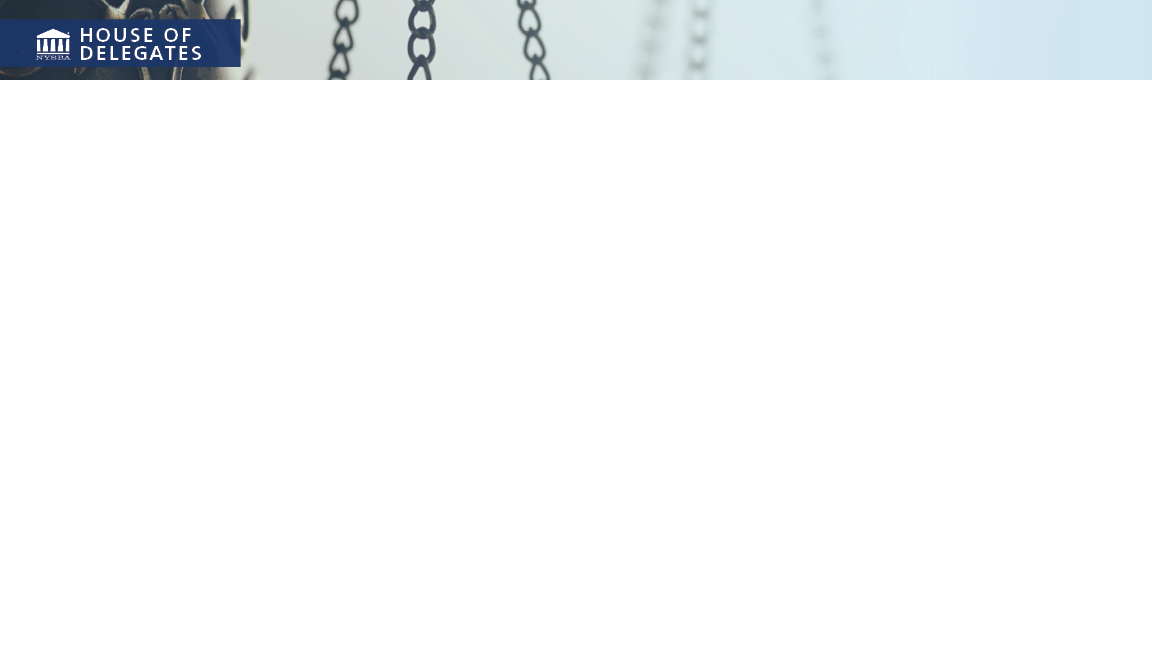 In Pursuit of Justice – Areas of Focus
Report of Task Force on Racism, Social Equity and the Law January 2023
6
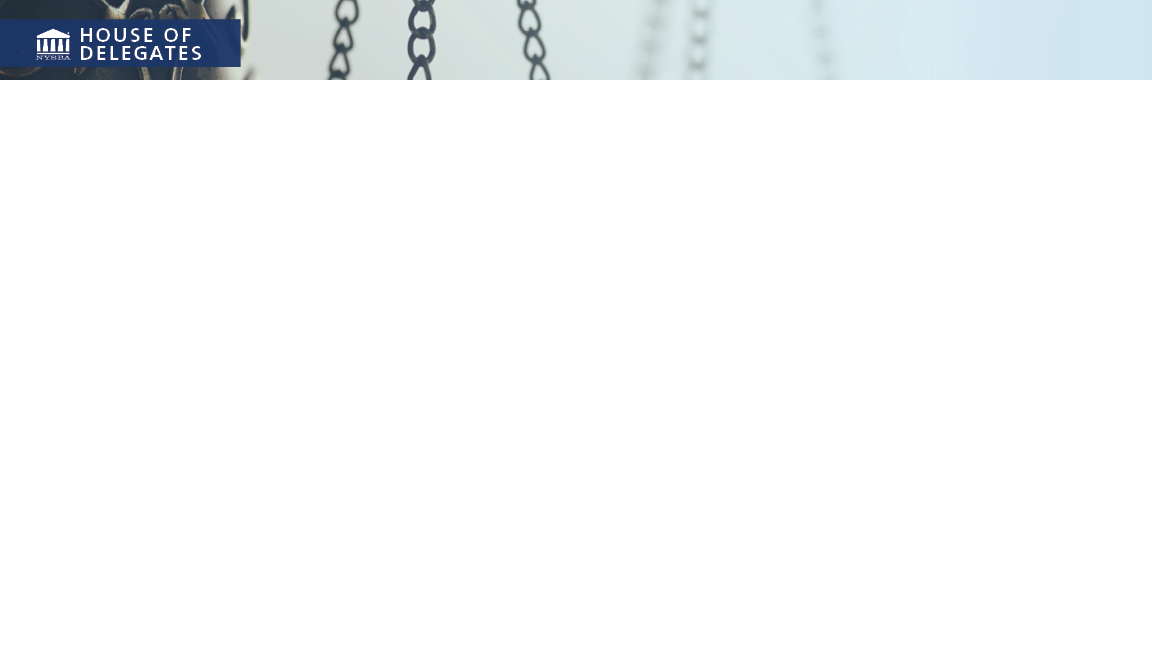 In Pursuit of Justice – Dismantling  Structural Racism
“Structural racism is a system of laws, policies and institutional practices that produce and perpetuate racial inequities and inequality in this state.”- Professor Paula Johnson
Report of Task Force on Racism, Social Equity and the Law January 2023
7
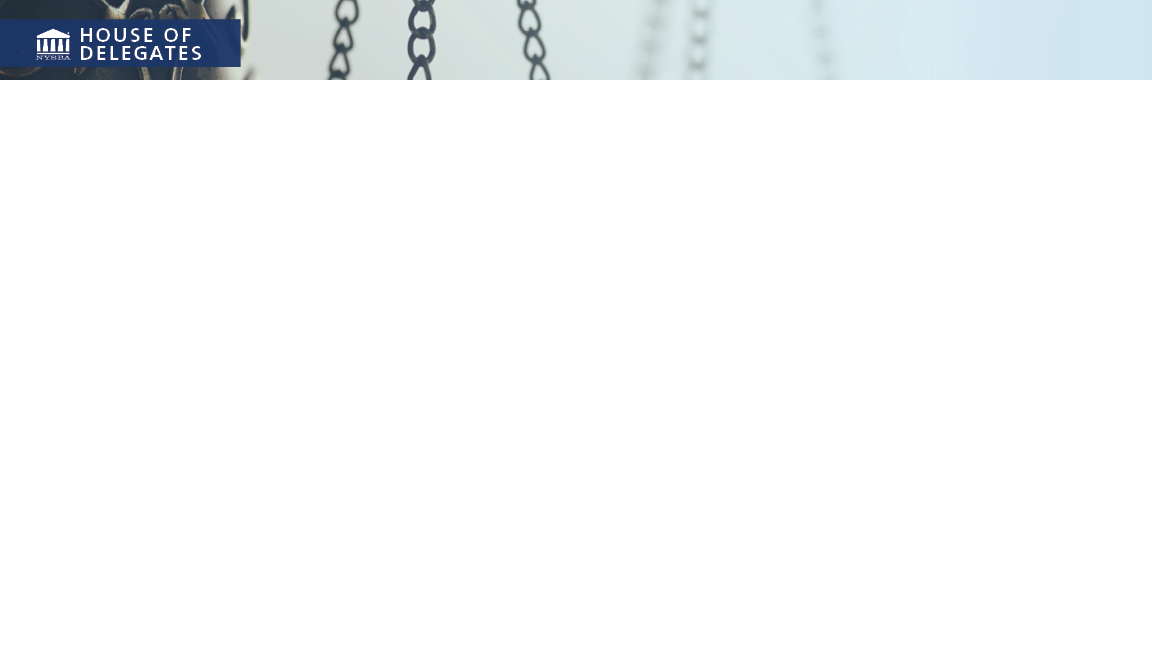 In Pursuit of Justice – Work of Task Force
Report of Task Force on Racism, Social Equity and the Law January 2023
8
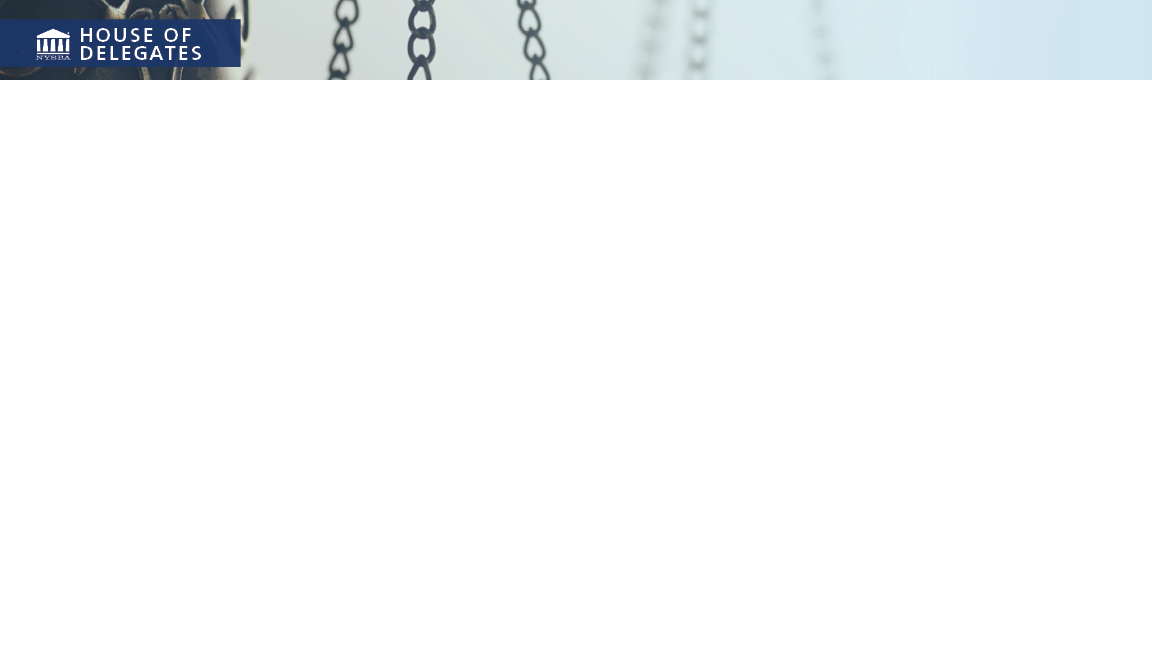 Why Support the Recommendations?
New York history shows that its laws, policies and practices created racial inequities and inequality.
These inequities and inequality became embedded in how institutions functioned to the detriment of communities of color.
Current data shows that the impact of the racial inequities and inequality of these laws, policies and practices continues to be felt.
The recommendations are tailored to address issues that will mitigate these inequities and inequality.
The recommendations are within the purview of the Association’s work.
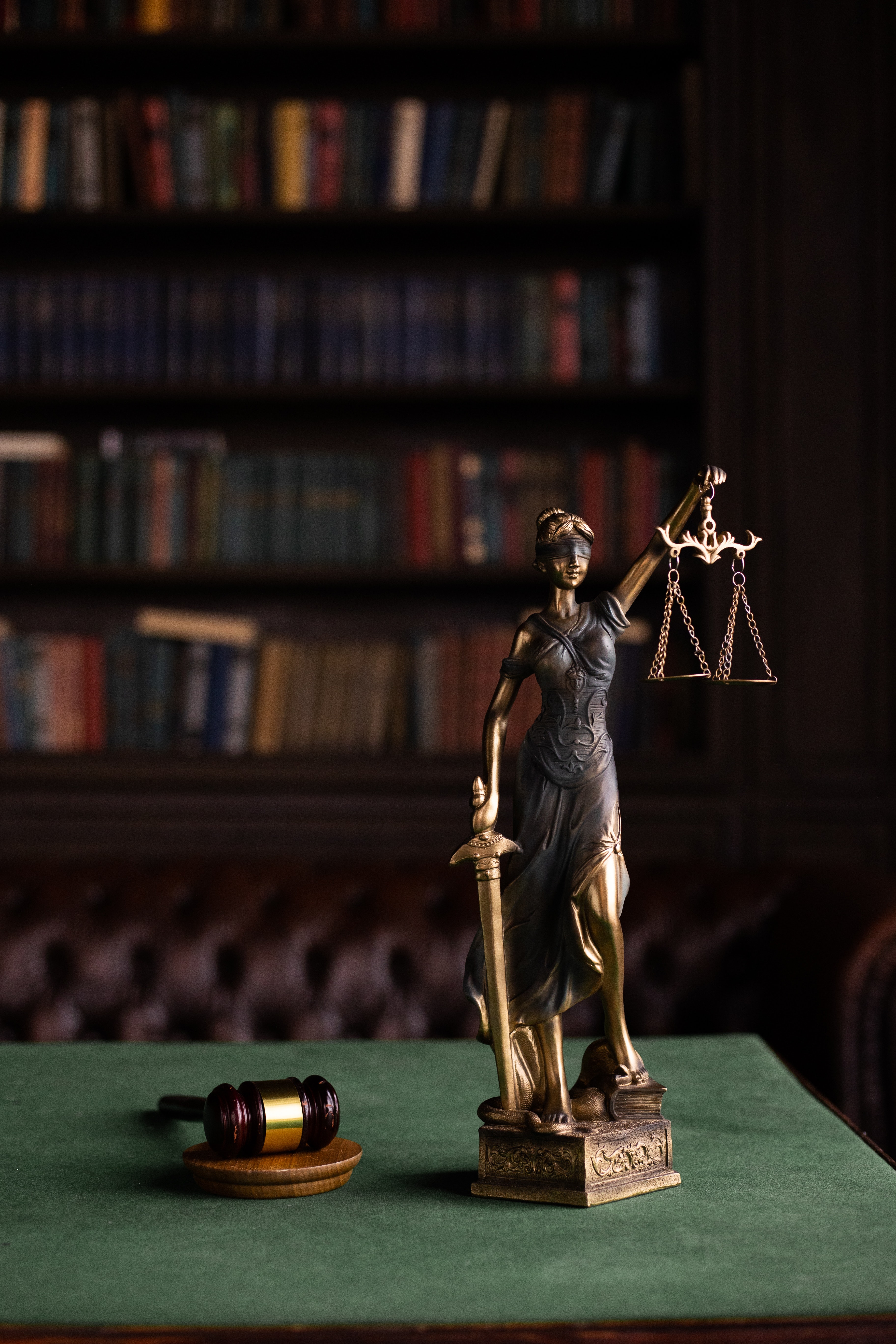 Report of Task Force on Racism, Social Equity and the Law January 2023
9
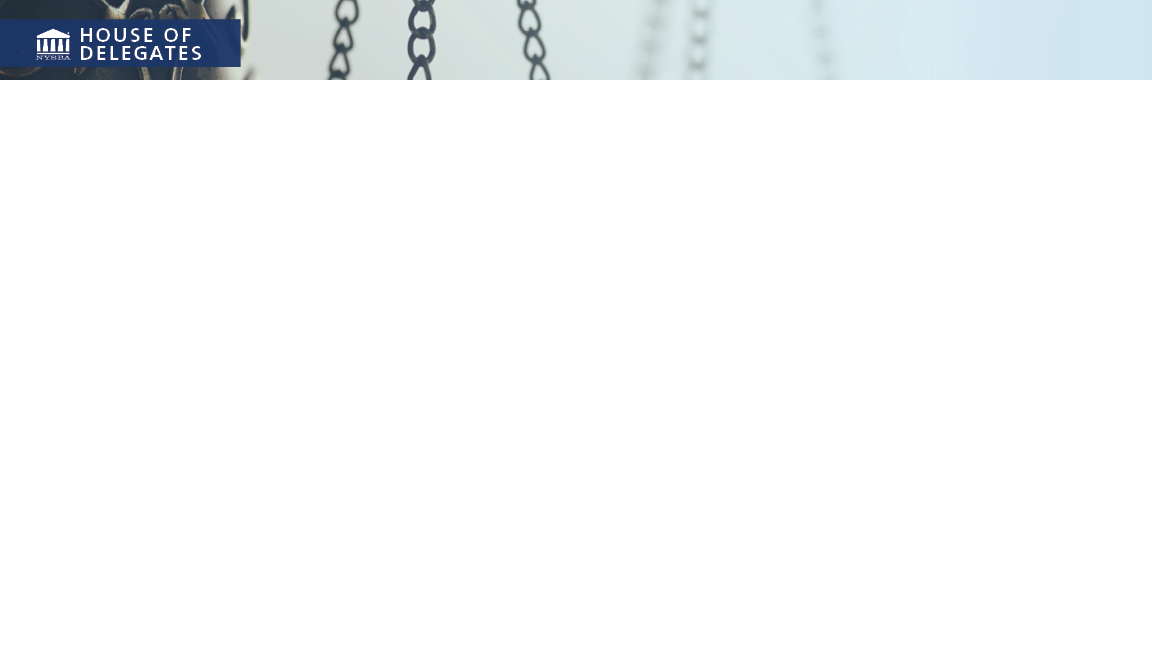 Structural Racism Exists in New York
Report of Task Force on Racism, Social Equity and the Law January 2023
10
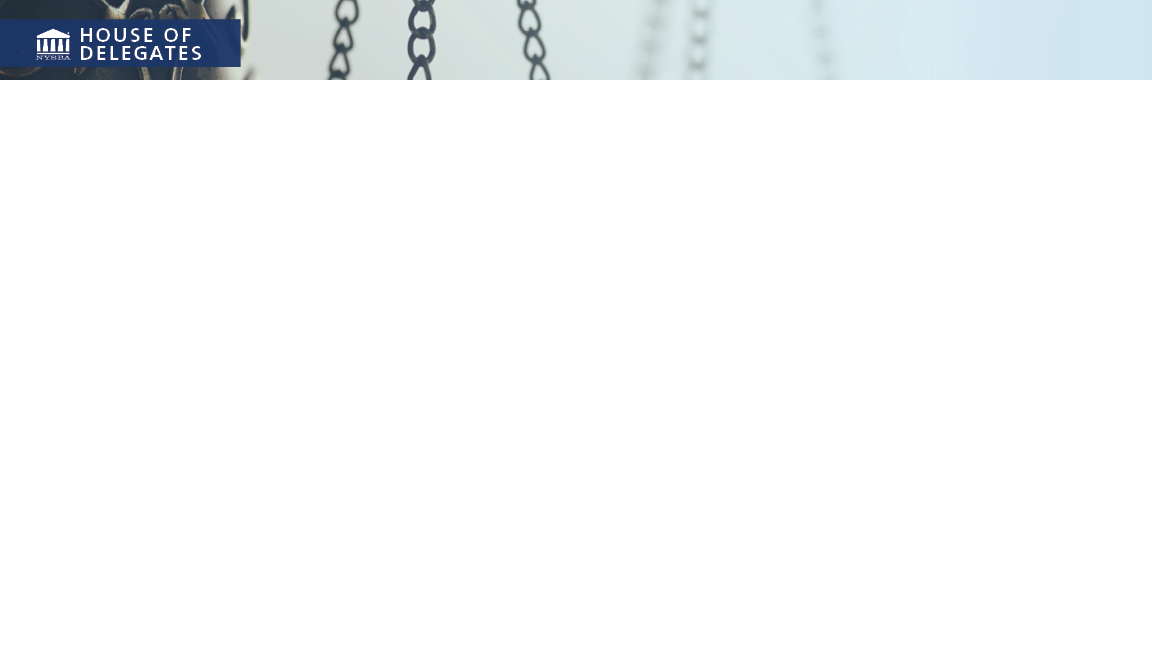 Recommendations are Tailored to Address Issues
Report of Task Force on Racism, Social Equity and the Law January 2023
11
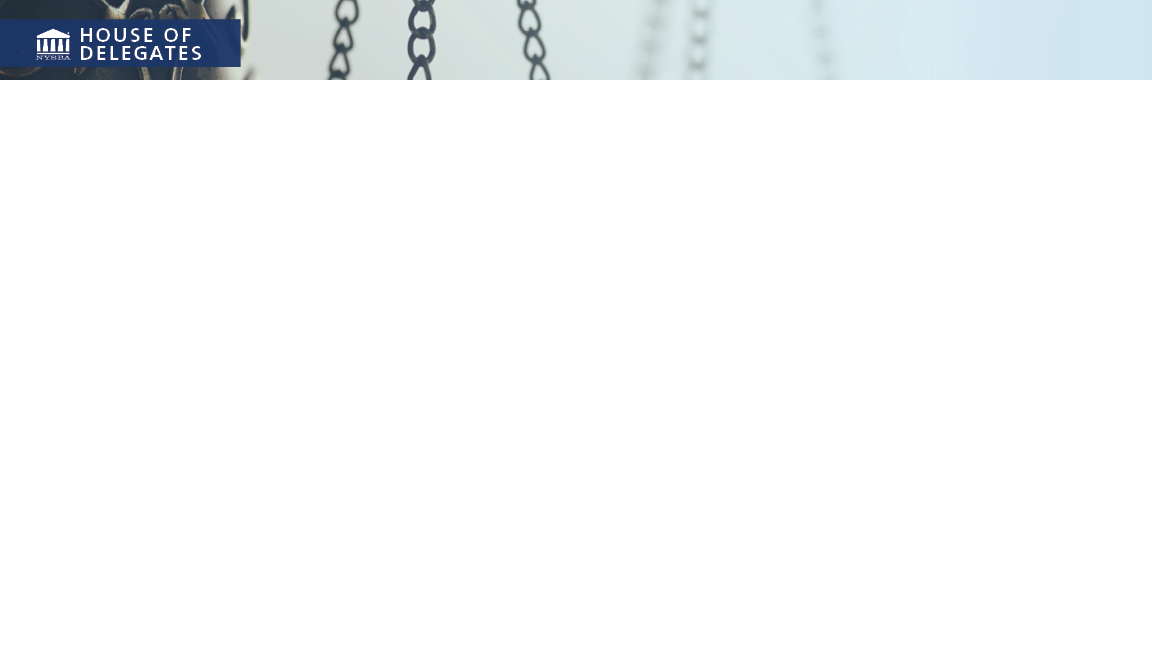 Recommendations are Tailored to Address Issues
Recommendation: Creation of a Wealth Gap Commission

A group of citizens were harmed economically: not compensated for their labor, denied economic opportunities, denied educational opportunities, provided limited housing opportunities.

This harm has created a wealth gap that continues to persist.

A Commission to study the Wealth Gap will analyze this economic harm and recommend legal changes to minimize the gap
Similar to the Association’s work on marriage equality: studied origins and impact of lack of equality, concluded legal change was necessary, the Association advocated for legal change needed to correct the civil rights issue.
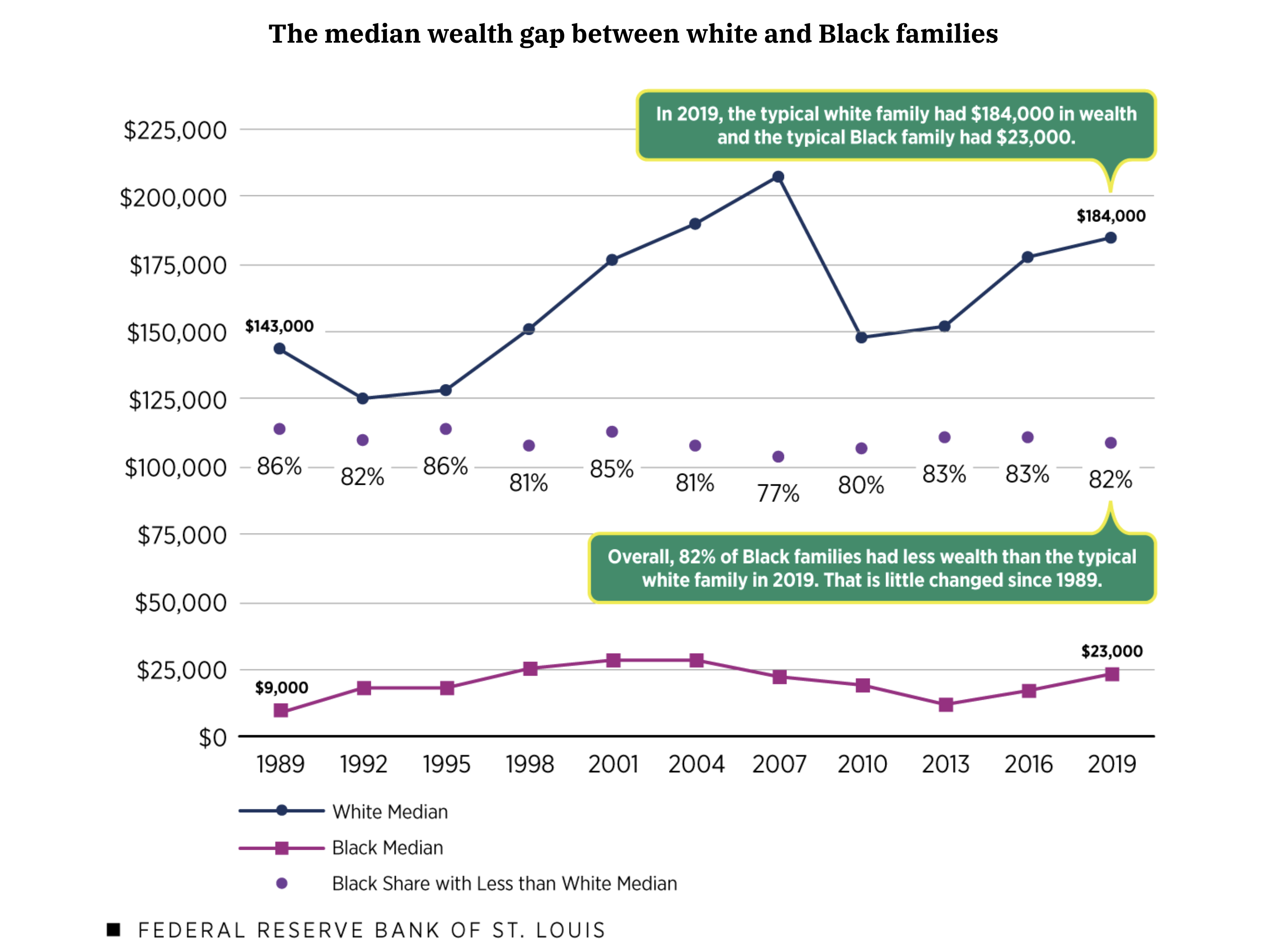 Report of Task Force on Racism, Social Equity and the Law January 2023
12
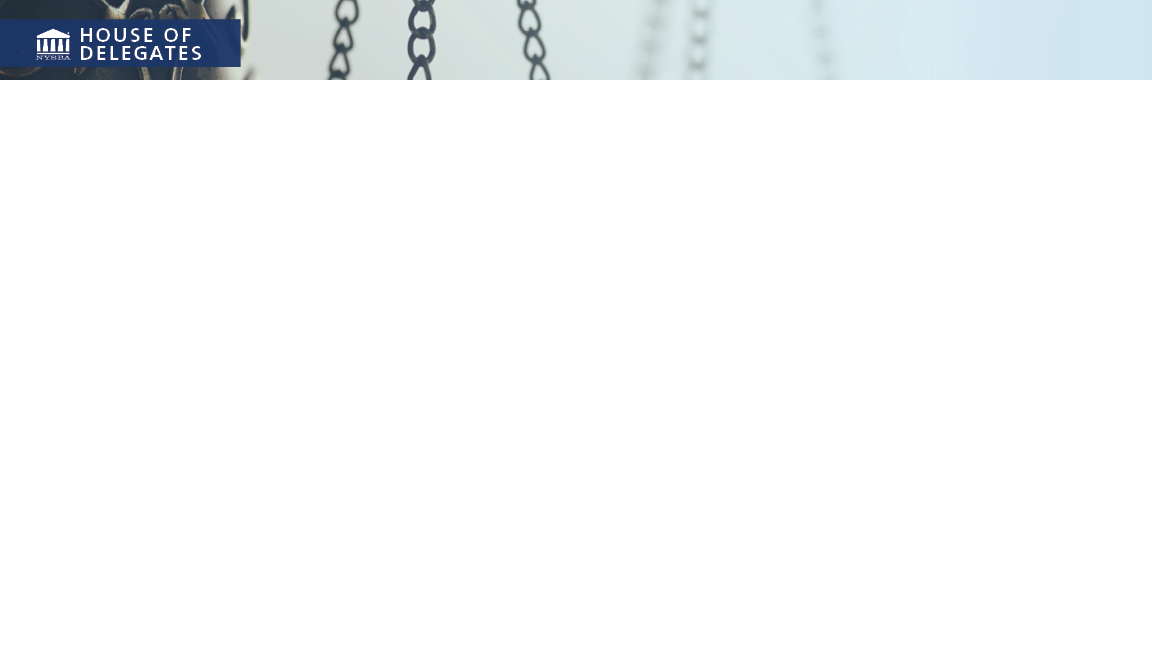 Recommendations are Tailored to Address Issues
Recommendation: Minimize Disparate Educational Outcomes - Commission

The establishment of an independent commission to address equitable funding is necessary 

The Court itself has indicated that it will not be the forum in which the factual determinations about equitable funding will be hammered out.

Provide the factual underpinning for continuing implementation of the decisions of the Court of Appeals in Campaign for Fiscal Equity v. New York.
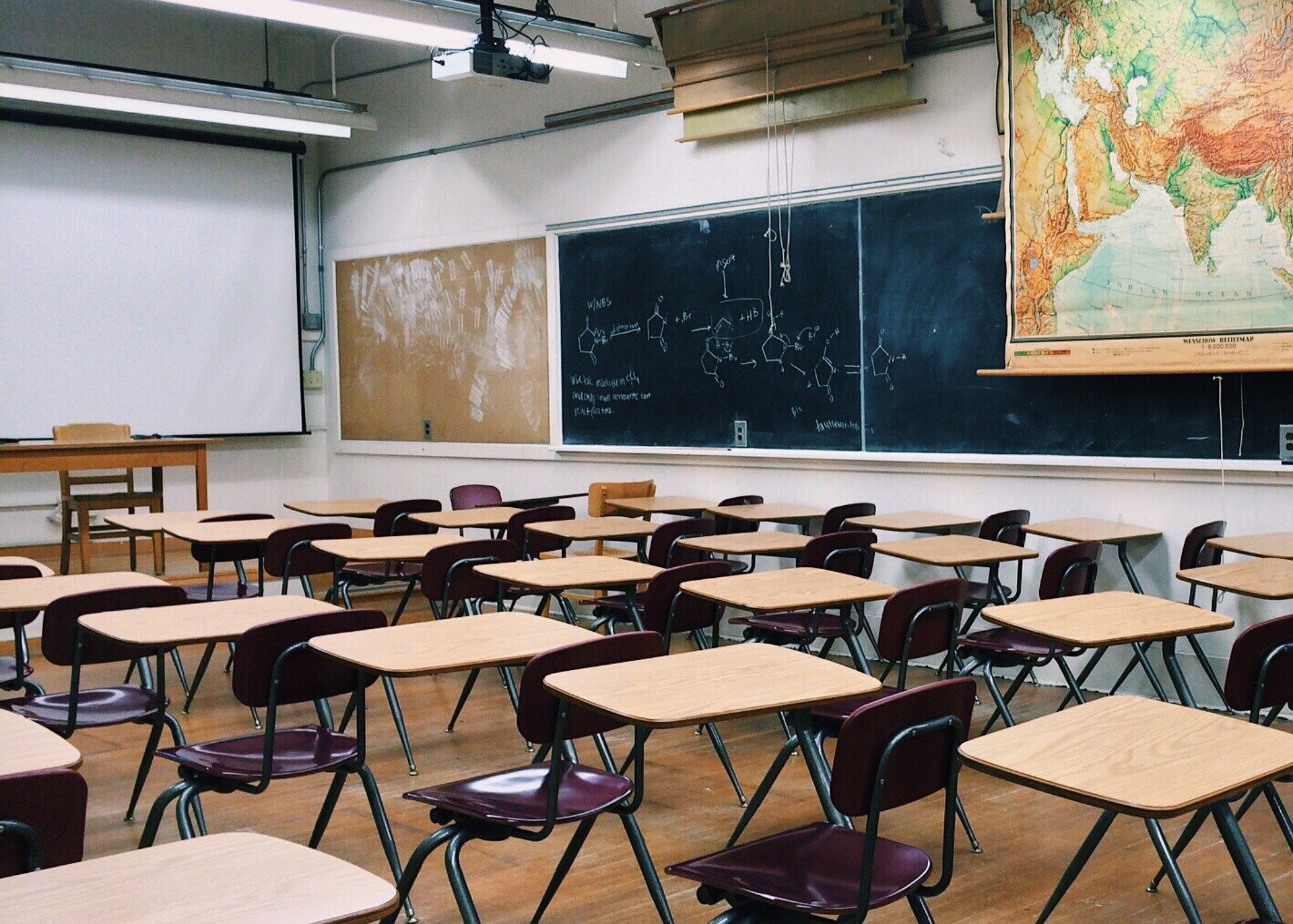 Report of Task Force on Racism, Social Equity and the Law January 2023
13
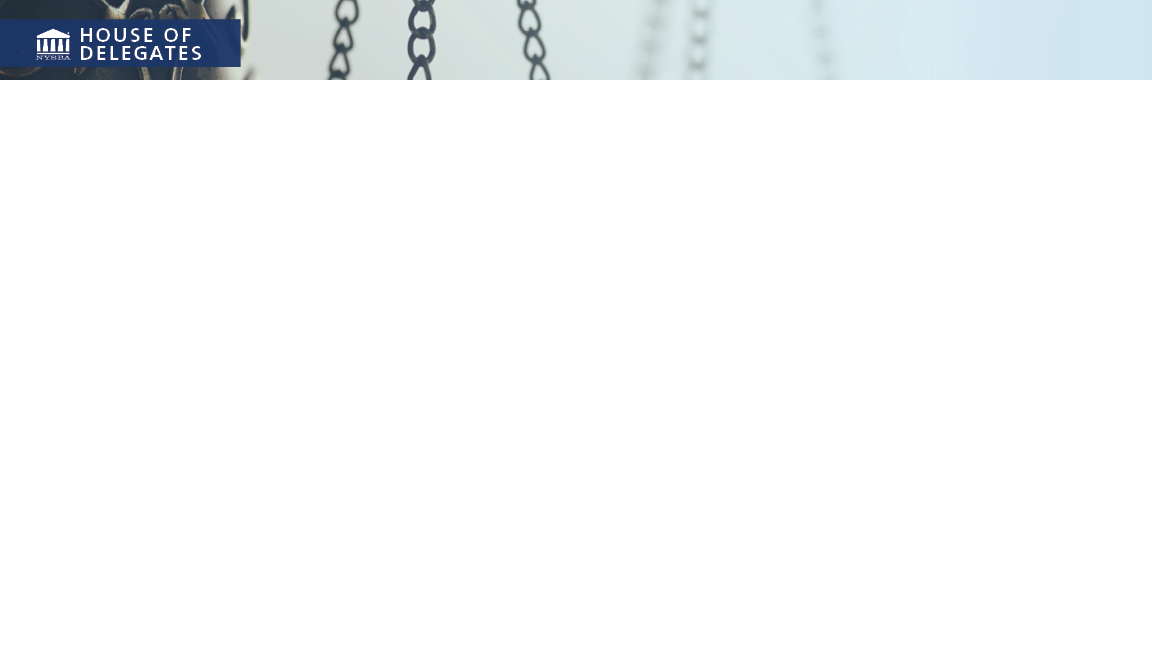 Within the purview of the Association: Fulfill NYSBA’s Purpose to Pursue Justice
Committees had practitioners in the areas
Committees spoke to experts in the areas
Policy leads to the creation of law; law influences policy creation or enforcement
Government agencies set and implement policy through statutes and regulations
Litigation can be used to implement policies that exist but are not being enforced. 
Recommendations are based on our collective knowledge and experience of the confluence of law and policy
We should not shrink from controversy on issues affecting the profession and the administration of justice.*
* Report on Special Committee on Legislative Advocacy, January 2002, page 11.
Report of Task Force on Racism, Social Equity and the Law January 2023
14
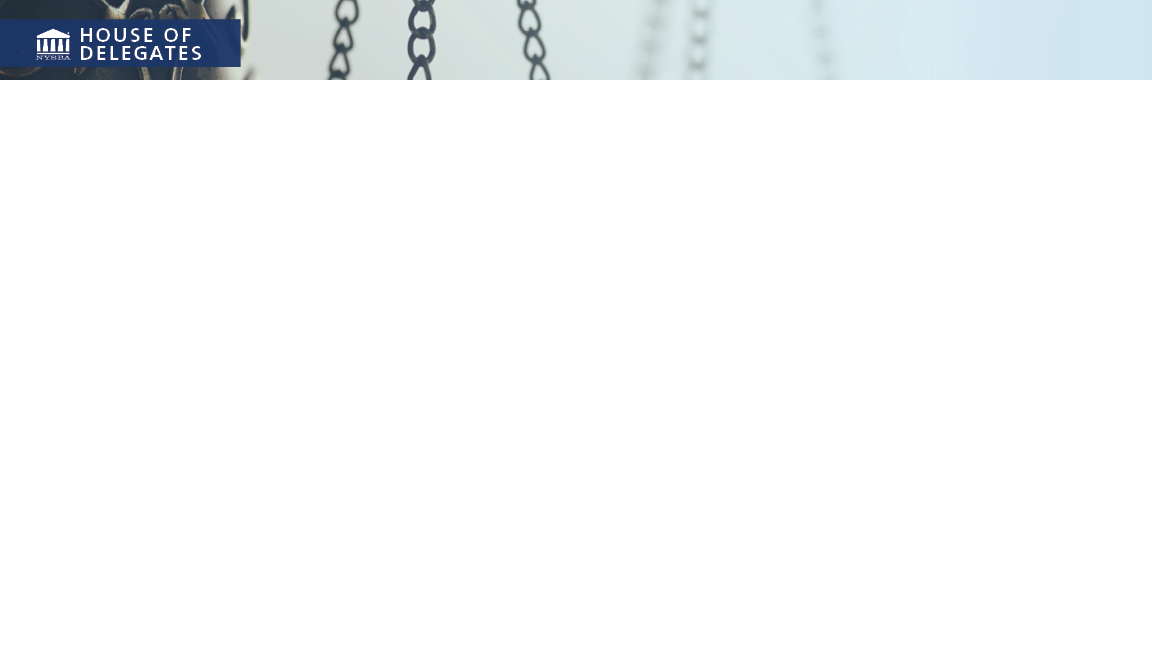 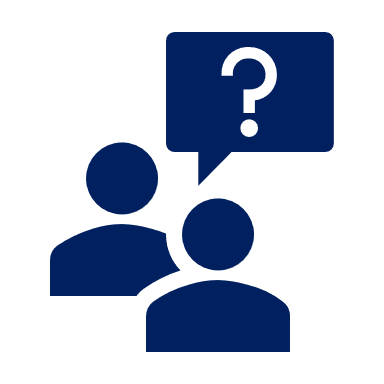 Report of Task Force on Racism, Social Equity and the Law January 2023
15
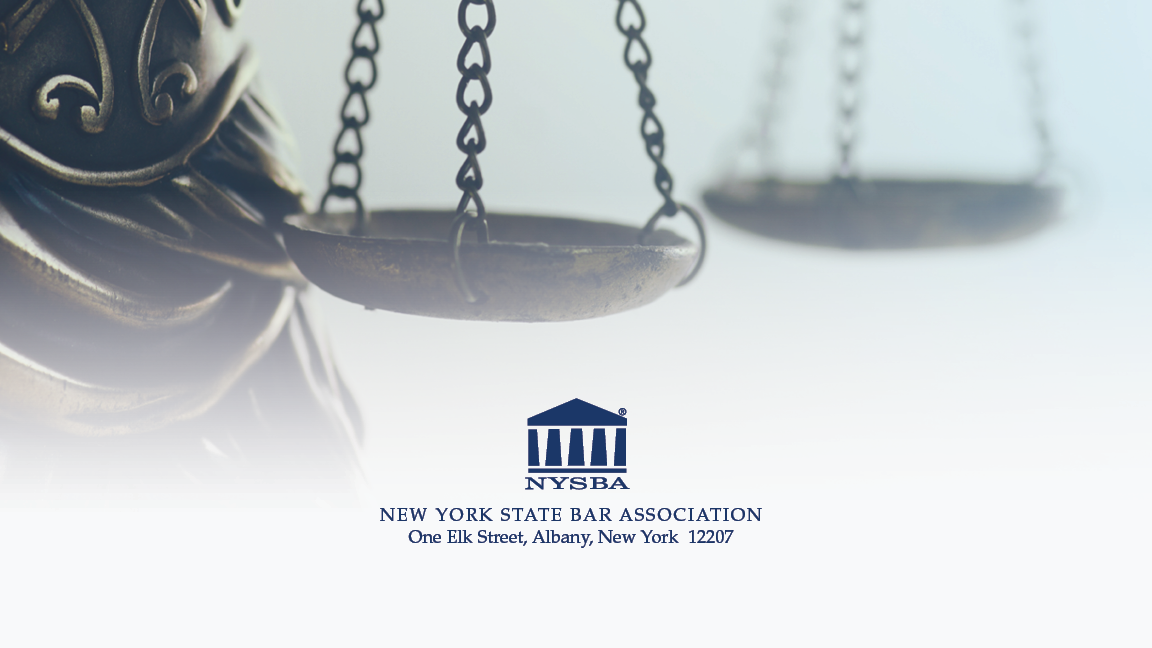 Report of Committee on Legal Aid - NYSBA Executive Committee - Friday, November 4, 2022
16